بنام خداچالش امنیتی: فتنه‌گری مذهبی؛ تکفیریسم، اهداف، آثار و پیامدها چالش فرهنگی: تهاجم فرهنگی و ماهواره
آن تشیعی  که از لندن و امریکا بخواهد برای دنیا پخش بشود، آن تشیع به درد شیعه نمیخورد. (امام خامنه‌ای- 20 شهريور سال 92)
قدرت نفوذ مشکوک:
کویت و برخی کشورهای عربی مدتی است غیر از تشکیلات سید صادق شیرازی به کسی ویزا نمیدهند
ویزا گرفتن از دستگاه سید صادق برای آمریکا واروپا به سادگی انجام میشود
در مکه وکربلا فعالیت ونفوذ دارند
اقدامات:تلاش ناموفق برای ایجاد حوزه علمیه.تمرکزخاص روی جذب هیاتهای مذهبی  با تزریق بودجه های کلان به بعضی از آنها.ایجاد شکاف بین هیاتهای مذهبی و نظام .ارتباط گیری با مداحان و منبری‌ها.درهیئت ها روی گروه های جوان و نوجوان کار می کنند .به همسایه های اطراف هیئت و فقرا سرکشی می کنند .
صندوقهای قرض الحسنه سیدالشهدا «ع» و جوادالائمه کهک قم و حسین بن علی مشهد توسط این جریان اداره میشود. میخواهند برای شهادت برخی ائمه یک هفته راتعطیل کنند و یک هفته پیاده روی راه بیندازند و در خیابان ها هیئت بگیرند.می خواهند برای شهادت برخی از ائمه مانند امام صادق (ع) و امام باقر(ع) هفته صادقیه و هفته باقریه و حتی دهه محسنیه بر پا کنند.
اصرار بر عزاداریهای خاص وموهن:
قمه زنی: خصوصا در دو استان اصفهان و خراسان رضوی.
قلاده‌ بستن و صورت را روی خاک کشیدن: بویژه در بین الحرمین
تفرقه اندازی: 
شیعه - سنی 
شیعه فارس و عرب
راه اندازی وتاسیس موسسات فرهنگی ومدارس علمیه در خارج
دهها حوزه علمیه در سراسر جهان 
 یکی از این موسسات در مرکز تخصصی دفاع از حقوق تشیع در آمریکا در شهر واشنگتن تاسیس شده که ضمن همکاری با سازمان ملل به دنبال فشار بر ایران است.
حسینیه امام صادق ع در شهر دیترویت آمریکا توسط بنیاد سید صادق شیرازی راه اندازی شده
*موسسه حضرت رسول اکرم ص وظیفه تهیه کتب ونشریات زیر نظر دفتر بیت سید صادق شیرازی را به عهده دارد. توزیع این کتب رایگان است
*مجله تصویری افق مرجعیت
*شبکه جهانی امام صادق ع (اولین حوزه علمیه ماهواره ای)
با راه اندازی تعدادی مدرسه آموزشی در کشورهای اسلامی، در صدد جذب جوانان برآمده تا آنهارا از اول به صورت افرادی متعصب بار آورد وعامل اختلاف شیعه و سنی شوند .
جایگاه ساخت استودیوى تلوزیونى براى كانال امام حسین ع 


مساحت ٢٠٠ متر مربع در  ٩ طبقه 
كاملا بر حرم اقا امام حسین علیه السلام و حضرت ابالفضل العباس مشرف است
راه اندازی شبکه های ماهواره ای
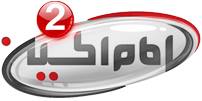 شبکه جهانی امام حسین ع 1و2و3
(فارسی انگلیسی وعربی)
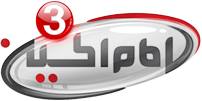 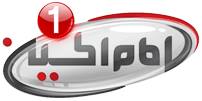 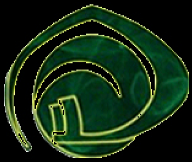 شبکه جهانی سلام 1و2
(فارسی انگلیسی وعربی)
*




شبکه جهانی الزهرا 
(فارسی انگلیسی وعربی وترکی)




*شبکه جهانی الانوار به زبان عربی 
(پخش مستقیم مراسمات حرم امام حسین ع و حضرت عباس ع)
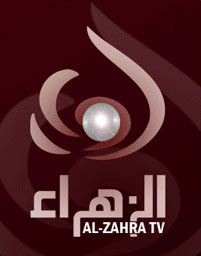 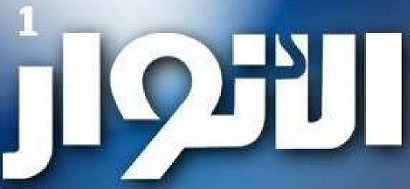 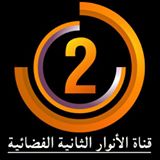 شیعه نیوز


شبکه ظهور

شبکه جهانی حضرت خدیجه علیها السلام
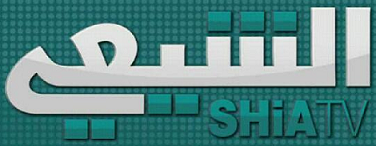 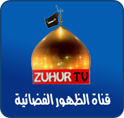 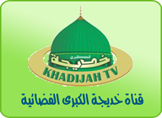 شبکه جهانی امام حسن مجتبی علیه السلام
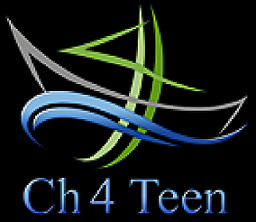 شبکه جهانی فورتین
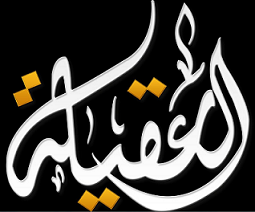 شبکه جهانی العقیله
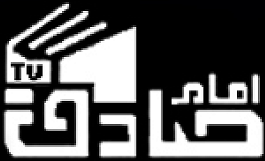 شبکه جهانی امام صادق علیه السلام))
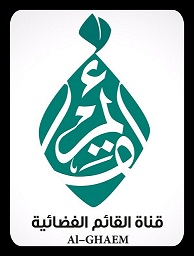 شبکه جهانی قائم علیه السلام
شبکه محلی لکنهوی هند به زبان اردو
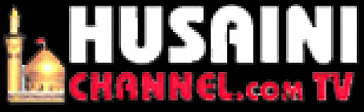 شبکه رادیویی الطفوف
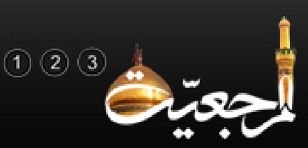 شبکه جهانی مرجعیت1
شبکه رادیویی تین رادیو
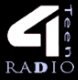 (هزینه اداره هرکدام از این شبکه ها ماهیانه100هزار دلار است)
یاسر یحیی عبدالله الحبیب
تکفیر اهل سنت 
کتاب علیه عایشه (الفاحشة، الوجه الآخر لعائشة)
برگزاری علنی مراسم جشن در سالروز وفات عایشه 
در دومین جشن سالگرد فوت عایشه: امروز علیه عایشه اعلام جنگ میکنیم.
تکفیر شیعیان و مراجع عظام
انتقاد از نگرش‌های عرفانی و منحرف خواندن  طیفی از علمای شیعه مانند: حضرت امام خمینی، علامه طباطبایی، آیت الله بهجت، آیت‌الله سیستانی، آیت‌الله حکیم، شهید آیت الله محمد باقر صدر، سید حسن نصرالله و ...
حکومت ایران را بدلیل جلوگیری از برگزاری جشن به مناسب در مرگ عمر یا بازدید از مقبره ابولولو مورد حمله قرار داده و ستمگر خوانده است.
محل حسینیه، شبکه ماهواره‌ای فدک و اقامت یاسر الحبیب در انگلیس، در روستایی به نام فولمر (Fulmer)
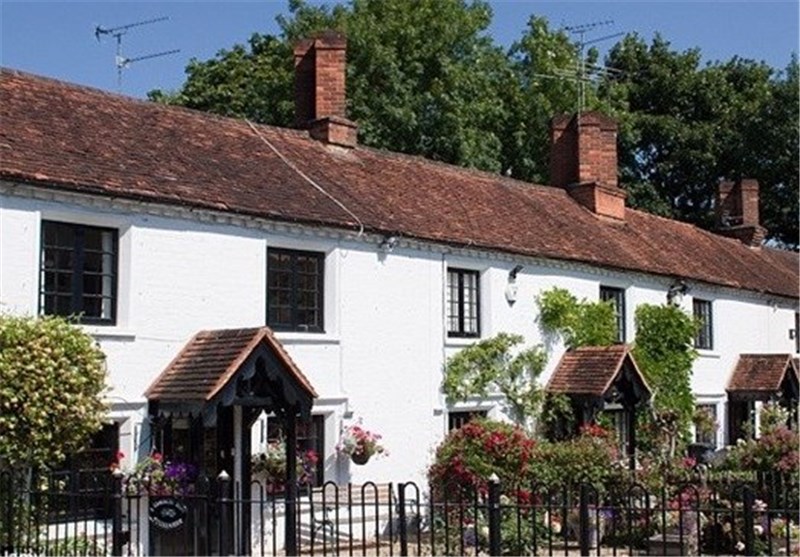 حوزه علمیه امامین عسکریین و 
حسینیه الرسول الاعظم ص را در لندن ساخته واداره میکند.
 
پلیس لندن ازمراسم قمه‌زنی آنان حمایت و حفاظت علنی میکند.
حسن اللهیاری چغچرانی:

کانال تلوزیونی ماهواره‌ای اهل بیت در شهر سن‌دیگو (کالیفرنیا)
افکاری بسیار شبیه به انجمن حجتیه دارد
ترویج تشیع سنتی با مظاهری چون قمه‌زنی 
سب و لعن علنی مقدسات ویژه اهل سنت
مخالفت شدید با حکومت دینی و رد تز ولایت فقیه
رد مراجع طرفدار نظام اسلامی ایران و جانبداری نسبی از بعضی مراجع سنت‌گرا مثل سیستانی و وحید خراسانی
رد شدید جریان فلسفه و عرفان اسلامی حتی شیعی و بزرگان آن
ماموریت‌های تفرقه‌اندازان و افراط‌گرایان شیعه  و پیامدهای آن:
تخریب چهره شیعه و اسلام اعتدالی: تبلیغ قمه زنی
مقابله غیرمستقیم با گسترش تفکر شیعه

تمسخر، لعن وتکفیر علما و مراجع شیعه (تکرارماموریت تکفیری ها)
تخریب چهره مقام معظم رهبری و سید حسن نصرالله

مخالفت با محور مقاومت و همراهی با توطئه‌های دشمنان 
حمایت از فتنه و نفاق

تبلیغ جدایی دین از سیاست
مخالفت با حکومت اسلامی و ولایت فقیه

توهین به مقدسات اهل سنت (عایشه، حفصه و خلفا)
تکفیر بزرگان اهل سنت و همسران پیامبر (ص)
تفرقه گرایی (هفته برائت) 
برانگیختن لجاجت تکفیریها  و کمک به گسترش دامنه نفوذ آنها 
زمینه‌سازی طرح‌های استکبار در منطقه
تعجیل در ظهور آقا امام زمان (عج) سلامتی مقام معظم رهبری
شادی ارواح طبیه شهدا و امام شهدا(ره) 
صلوات